Critical Care in Pregnancy
Dr Rajesh Raman
Professor Junior Grade
KGMU
Physiological Changes in Pregnancy
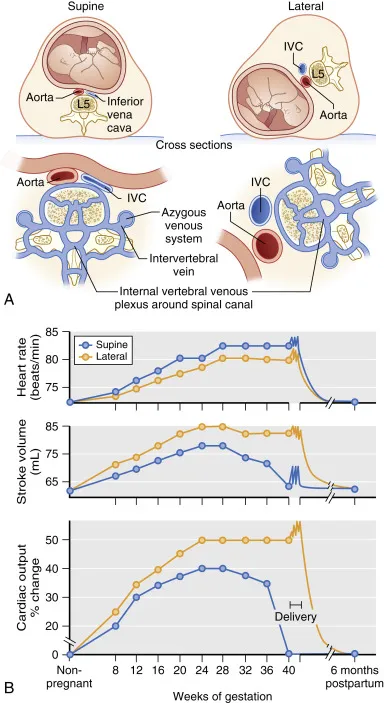 Aorto-caval compression: >20 W
Common Conditions Needing ICU care
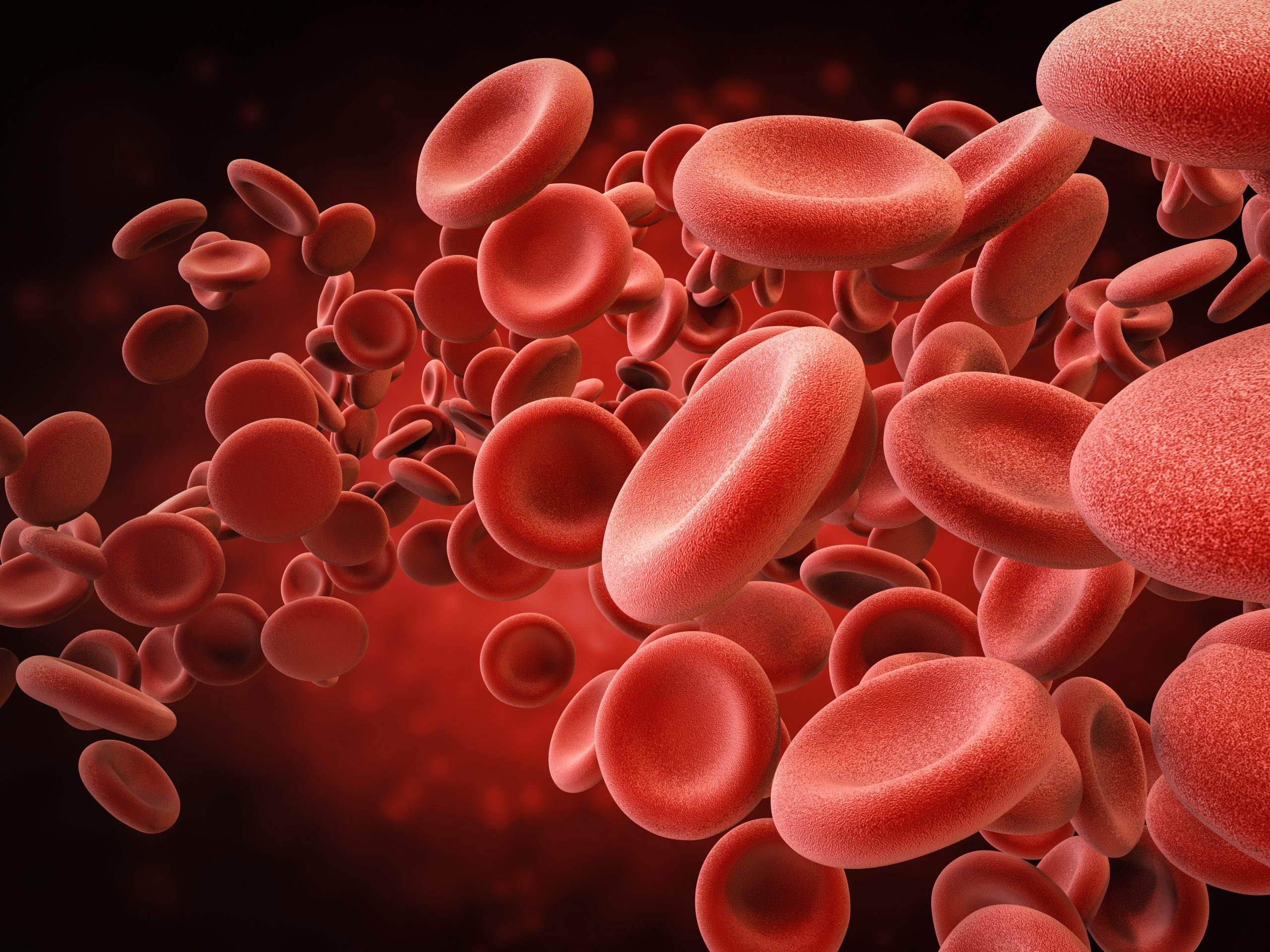 Hemorrhage in Pregnancy
Hypovolemic Shock
General Management:
ABC
Intravenous fluid infusion:
Crystalloid or Colloid
Balanced Crystalloid (RL) preferred: cheap, fewer side effects, similar initial volume expansion
Colloids: when large amounts of crystalloids are needed
Blood: For PRBC, transfusion trigger is 7 gm%
If massive blood transfusion is needed, add FFP, platelets in 1:1:1 ratio.
Vasopressors: if IV fluids can not maintain adequate perfusion.
Blood warmers and rapid fluid infusion sets, invasive BP monitoring
Specific obstetric intervention
APH or PPH causing shock generally requires additional surgical management
APH: LSCS, ligation of uterine vessels or hysterectomy 
In PPH, Oxytocin, methyl ergometrine or misoprostol can be used to contract uterus in atonic PPH.
PPH: Removal of retained placenta, uterine tamponade, ligation of uterine vessels or sometime hysterectomy 
Monitoring of mother and fetus is required.
Uterine rupture: Requires surgical repair or hysterectomy
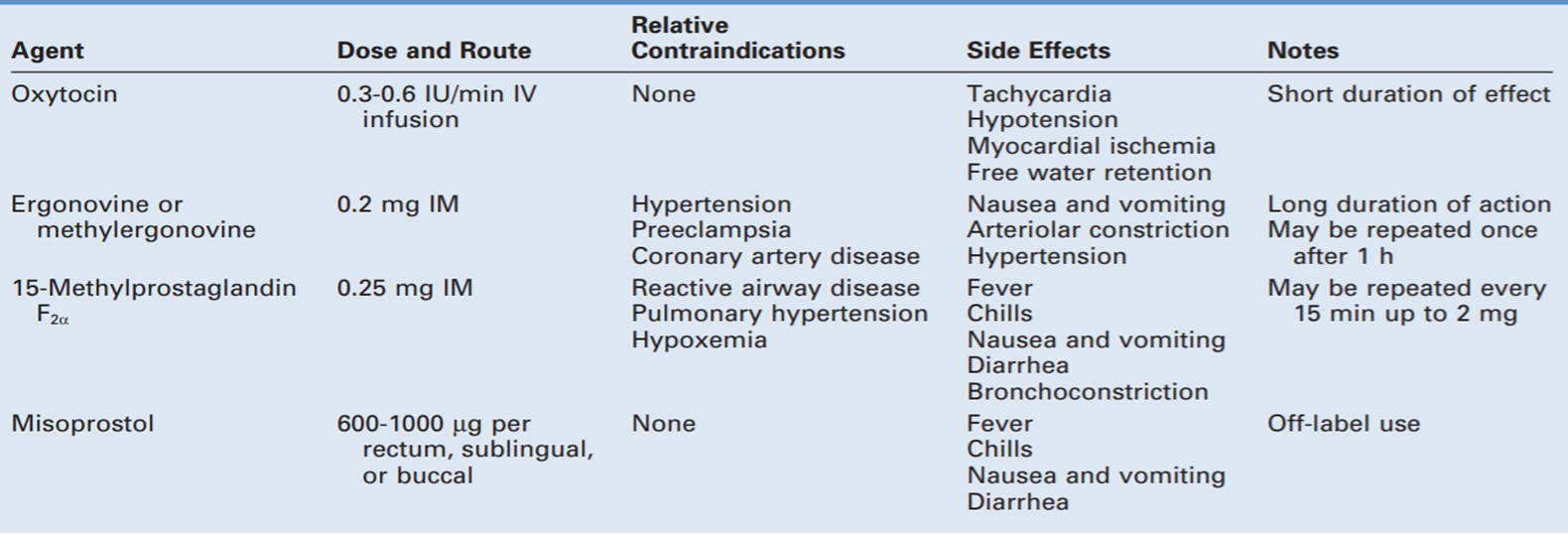 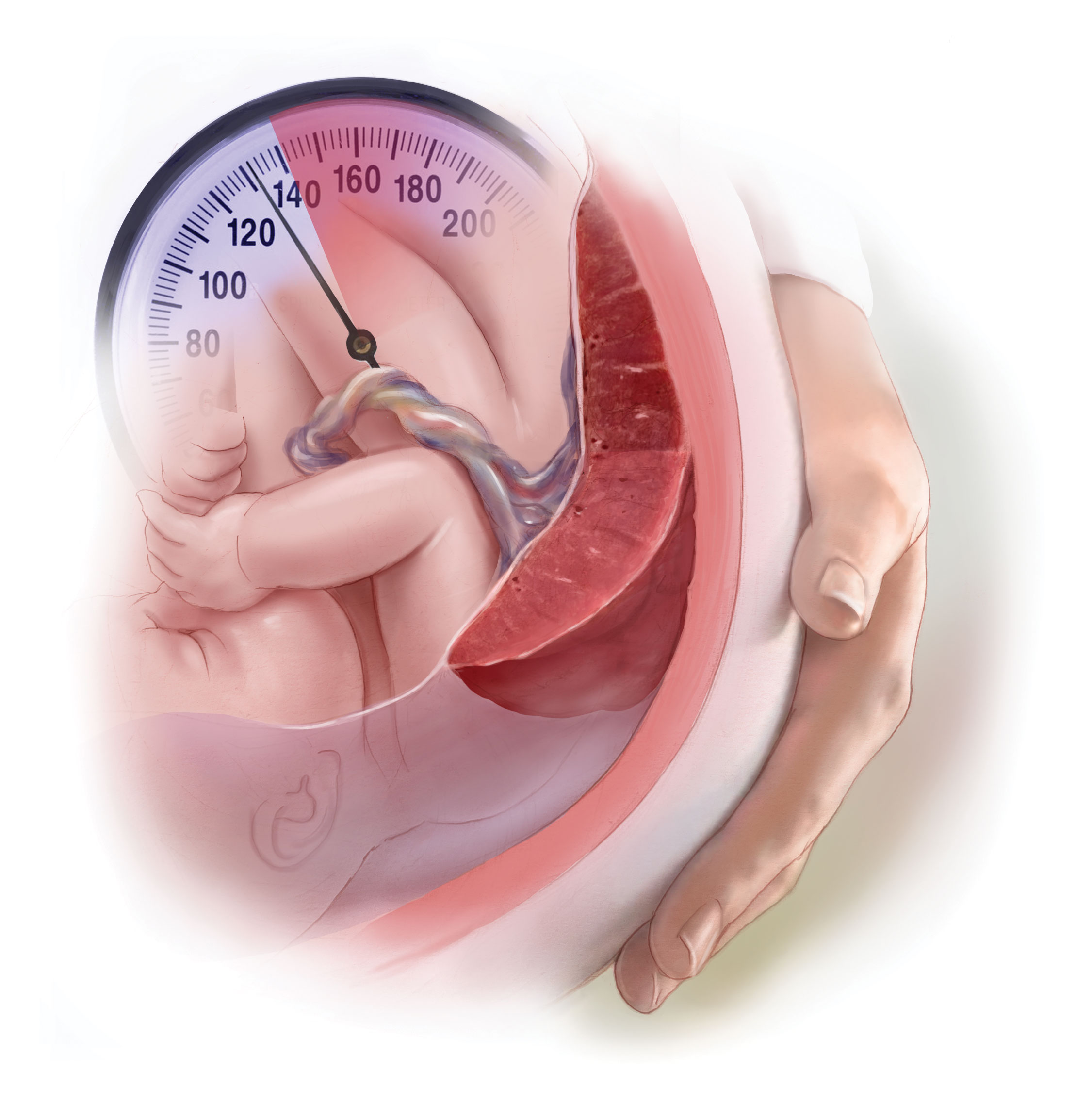 Hypertensive disorders in Pregnancy
ECLAMPSIA: If a patient of Pre-eclampsia has new-onset seizure or unexplained coma
Clinical features
Widespread endothelium damage is the central to the pathogenesis and clinical features
CVS: HTN,↑vascular tone-vasospasm and end organ ischemia, ↓ plasma volume, 
CNS: severe headache, hyperexcitability, hyperreflexia, visual disturbances, and coma
Airway: mucosal capillary engorgement- edema of larynx and pharynx. 
Respiratory: capillary leakage due to endothelial damage- pulmonary edema. Other reasons: heart failure, ↓ osmotic pressure
Hematologic: thrombocytopenia, DIC
N. preg.: hypercoagulable
Pre-eclampsia without severe features: hypercoagulable
Severe pre-eclampsia: hypo-coagulable, Bleeding tendnency
Hepatic: mild hepatocellular damage to hepatic necrosis and HELLP syndrome. Subcapsular bleeding and hepatic rupture. Right upper quadrant or epigastric pain.
Renal: proteinuria, AKI and oliguria
Management
Delivery is the only possible cure for pre-eclampsia/eclampsia
Timing and route of delivery
Pre-eclampsia without severe features: pregnancy is continued till 37 weeks and delivery done at 37 weeks
Severe pre-eclampsia: 
<34 weeks: Delivery is delayed by 24 to 48 hours and corticosteroids given fetal lung maturity. Delivery done after 24-48 hours after corticosteroids. 
Contraindications for delaying include: eclampsia, pulmonary edema, DIC, uncontrolled hypertension, IUD
≥34 weeks: delivery

For pre-eclampsia patients, vaginal route is preferred
Hypertension Management
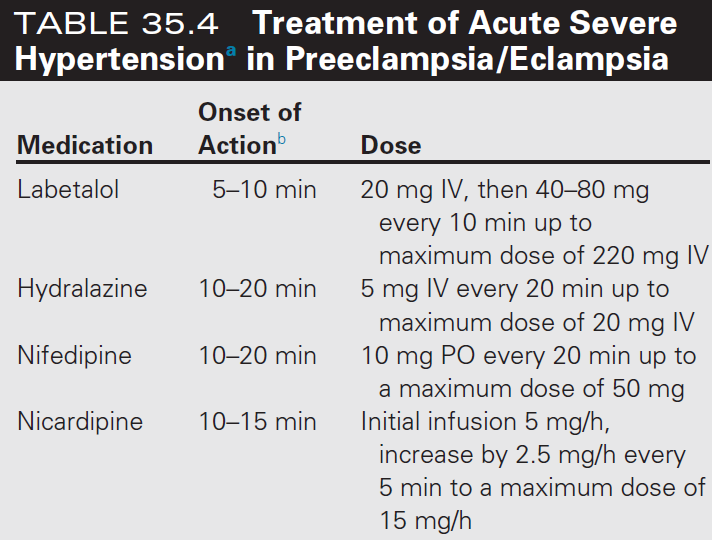 Target BP: ↓ BP by 15-25% or 
120/80- 160/105
Seizure Prophylaxis: Magnesium Suplhate
Indicated for patients with severe pre-eclampsia
Loading Dose: 4-6 grams over 20-30 minutes, 
Maintenance: 1-2 grams/hour till 24 hours of delivery
Normal range: 1.7-2.9 mg/dl
Therapeutic range: 4-9 mg/dl
Pateller reflex loss @ 12 mg/dl, respiratory arrest @ 15-20 mg/dl, asystole @ 25 mg/dl
Antidote: calcium gluconate 1 gm (10 ml)
Complications
CVA: Prevented by managing HTN 
Pulmonary edema: oxygen±ventilation, fluid restriction, diuretics
Acute renal failure: Supportive treatment, delivery
HELLP: supportive treatment, dexamethasone, platelet transfusion if <20K or bleeding
Subcapsular hematoma: surgical Mx
Placental abruption: LSCS.
Eclampsia
New onset seizures or unexplained coma during pregnancy or the postpartum period in a woman with signs and symptoms of preeclampsia
Until proven otherwise, the occurrence of seizures during pregnancy should be considered eclampsia.
Generally, onset is during pregnancy (>20W) or within 48H after delivery- but can occur upto 4 weeks after delivery
Loss of the normal cerebral autoregulatory mechanism, resulting in hyperperfusion and cerebral edema
Generalized seizures
Management
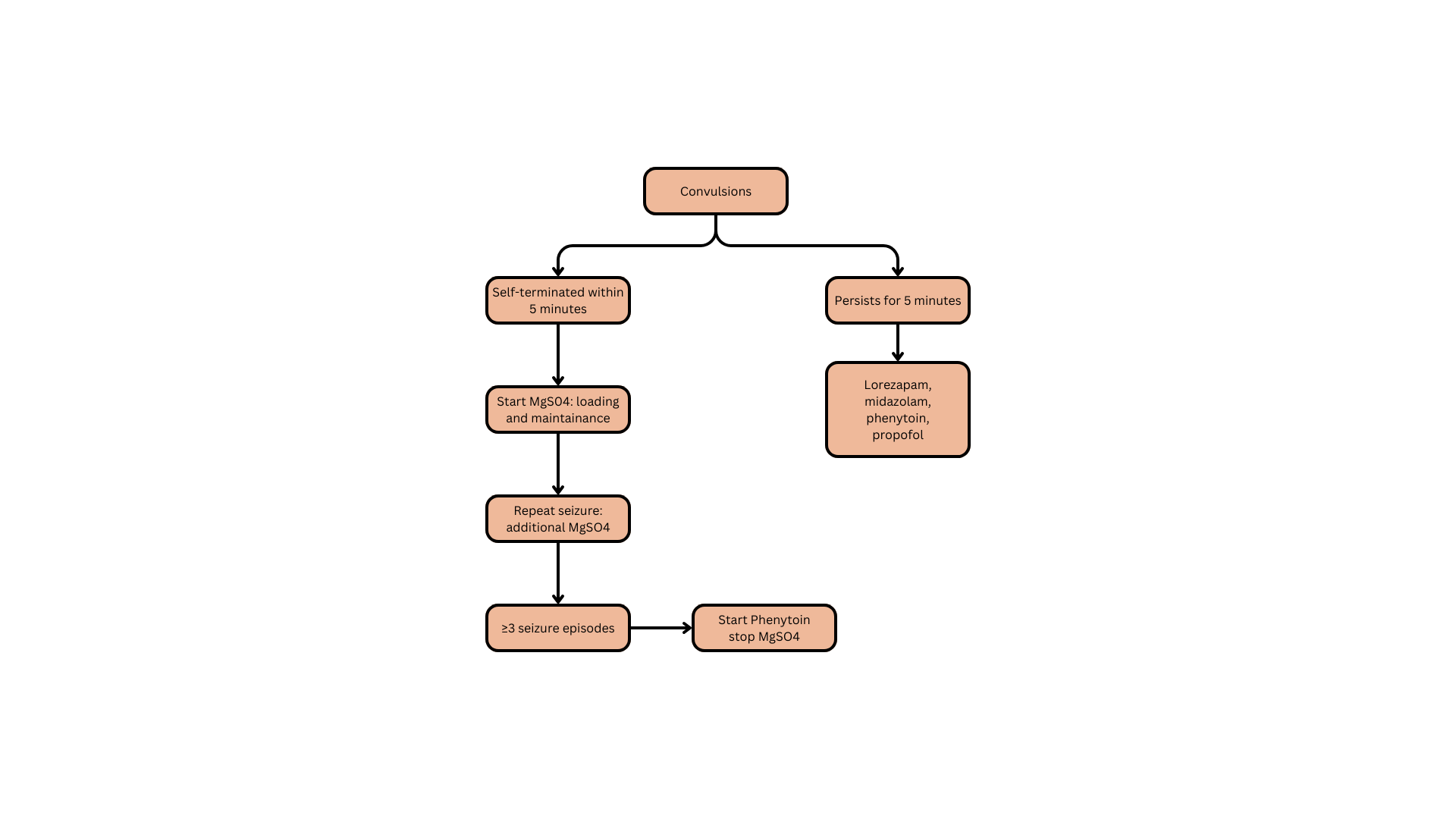 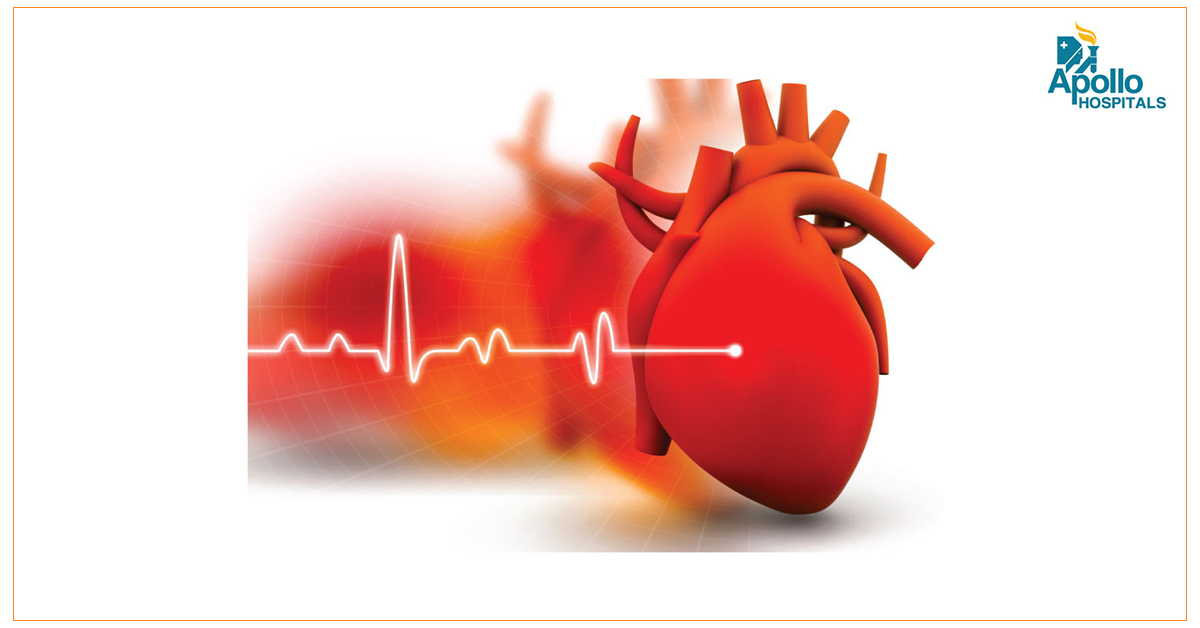 Cardiac Arrest in Pregnancy
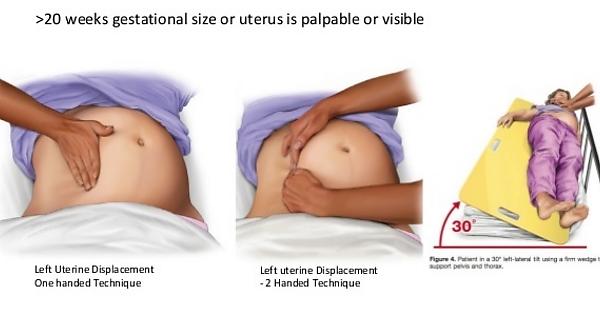 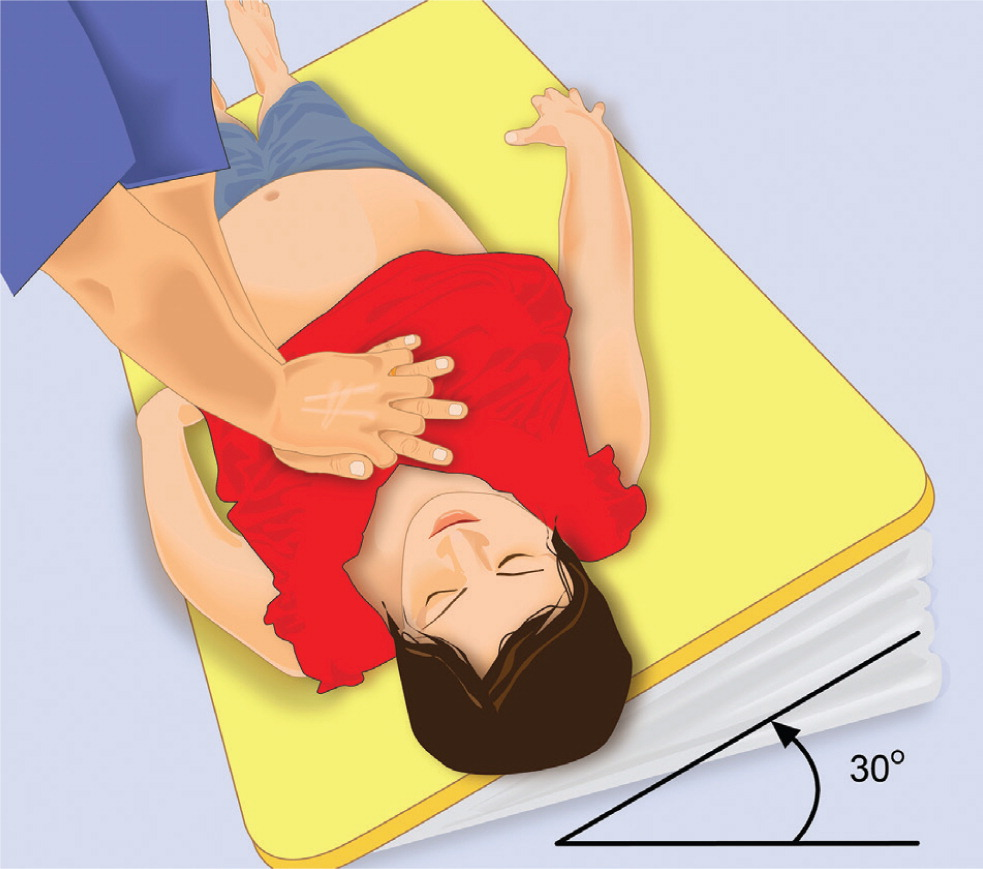 MODIFICATIONS TO RESUSCITATION IN PREGNANCY
Displace the uterus manually and gently left laterally while lying supine.
 (This enables better chest compression than when in the left lateral tilt position)to relieve obstruction on the iliac and abdominal vessels
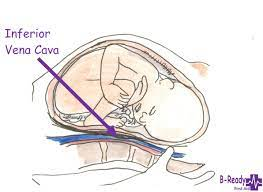 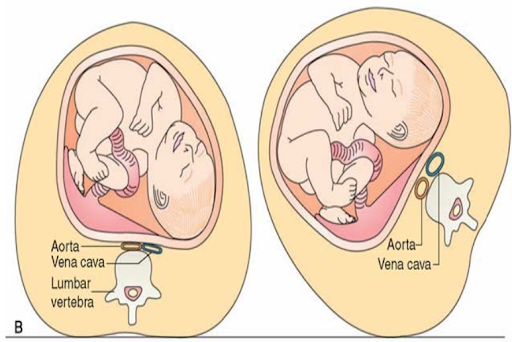 Other considerations
IV cannula above diaphragm
Rapid desaturation- earlier advanced airway
Consider magnesium overdose/toxicity- Eclampsia/pre-eclampsia
Perimortem caesarean delivery:
If no ROSC within 5 minutes
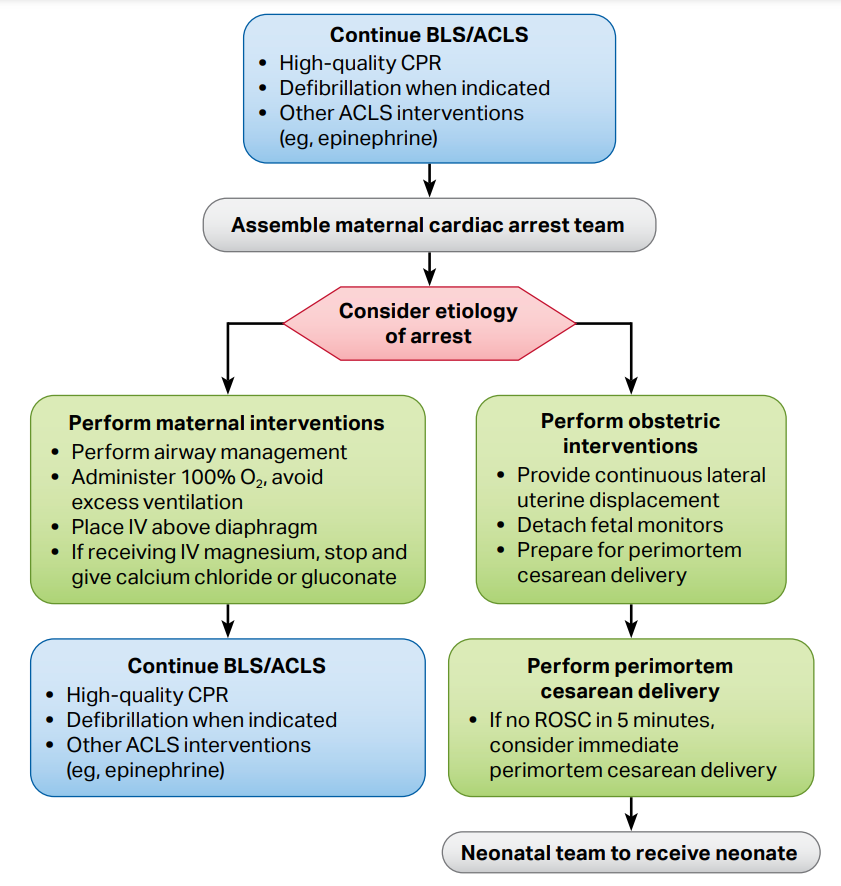 Thank You
ACUTE LIVER FAILURE
Functions of liver
Vital for carbohydrate, lipid and protein metabolism, 
Detoxification, 
Synthesis of coagulation factors (all except III, IV, and VIII), 
Heme and bilirubin metabolism,
Hormone synthesis and deactivation, and 
Immune regulation.
Liver function tests
Hepatocellular injury: alanine aminotransferase (ALT), aspartate aminotransferase (AST)
ALT more specific for liver
ALT>AST in acute hepatitis, AST>ALT in alcoholic hepatitis
Rise does not correlate with severity
Other LDH, Glutathione-s-transferase 
Cholestasis (obstruction of bile flow): conjugated bilirubin, alkaline phosphatase (ALP), 5′-nucleotidase (5-NT), gamma-glutamyl transferase (GGT). 
ALP is less specific, GGT and 5 NT are more specific
Synthetic dys-function: Serum prothrombin (factor VII) and albumin
Patterns of liver injury:
Hemolysis/prehepatic: Predominant unconjugated hyperbilirubinemia is seen
Hepatocellular injury/parenchymal dysfunction: ALT and AST are raised. Conjugated bilirubin is raised. PT ± albumin are deranged. 
Cholestatic disorders: Conjugated bilirubin, ALP, 5-NT, and GGT raised. 
PT is also raised but returns to normal on vitamin K administration
Acute Liver Failure
Definition: Rapid (<26 weeks or <6 months) deterioration of liver function (defined as INR>1.5 and hepatic encephalopathy)
Common causes:
Viral hepatitis, 
Paracetamol poisoning, 
HELLP syndrome, 
Hypoperfusion/ischemia, 
Acute on chronic LF
Features
Initial clinical features are non-specific 
nausea, vomiting, 
fatigue, 
anorexia, 
pruritis, and 
right upper quadrant pain. 
Later, jaundice develops with hepatic encephalopathy, bleeding and ascites.
Hepatic encephalopathy grading
Due to accumulation of ammonia, metabolic toxins, false neurotransmitters, benzodiazepine line molecules, and inflammatory mediator and cerebral edema.
General Management of ALF
Avoid/stop drugs causing hepatic injury
Avoid sedatives- may worsen hepatic encephalopathy
Propofol preferred over benzodiazepines
Hemodynamic management:
These have low SVR and third space fluid loss
Hypotensive patients should be given fluid bolus
Add vasopressin or nor-ephinephrine infusion
Coagulation: Correction is needed only if there is bleeding.
Metabolic: 
Hypoglycemia in severe ALF: Continuous dextrose infusion
Hyponatremia: slow correction. Associated with poor prognosis.
Infection prevention: Aseptic precautions and low threshold for antibiotics
Management of hepatic encephalopathy
Correction of metabolic abnormalities.
Lactulose: It is fermented to fatty acids, reducing the bowel pH. This kills ammonia producing gut bacteria and reduces ammonia absorption. Dose 30-45 ml two-three times a day.
Non-absorbable antibiotics: Neomycin or rifamaxin can be used to kill the ammonia producing gram-negative bacteria.
Avoid fluid overload.
Protein restriction is not indicated.
Management of hepatic encephalopathy
Early dialysis in renal failure. Reduces ammonia levels and corrects electrolytes.
Airway protection and mechanical ventilation. Aim for mild respiratory alkalosis.
Elevate the head of bed by 15-30 degrees.
Intracranial pressure monitoring for grade III and IV hepatic encephalopathy.
 Liver transplant reverses hepatic encephalopathy.
Thank you